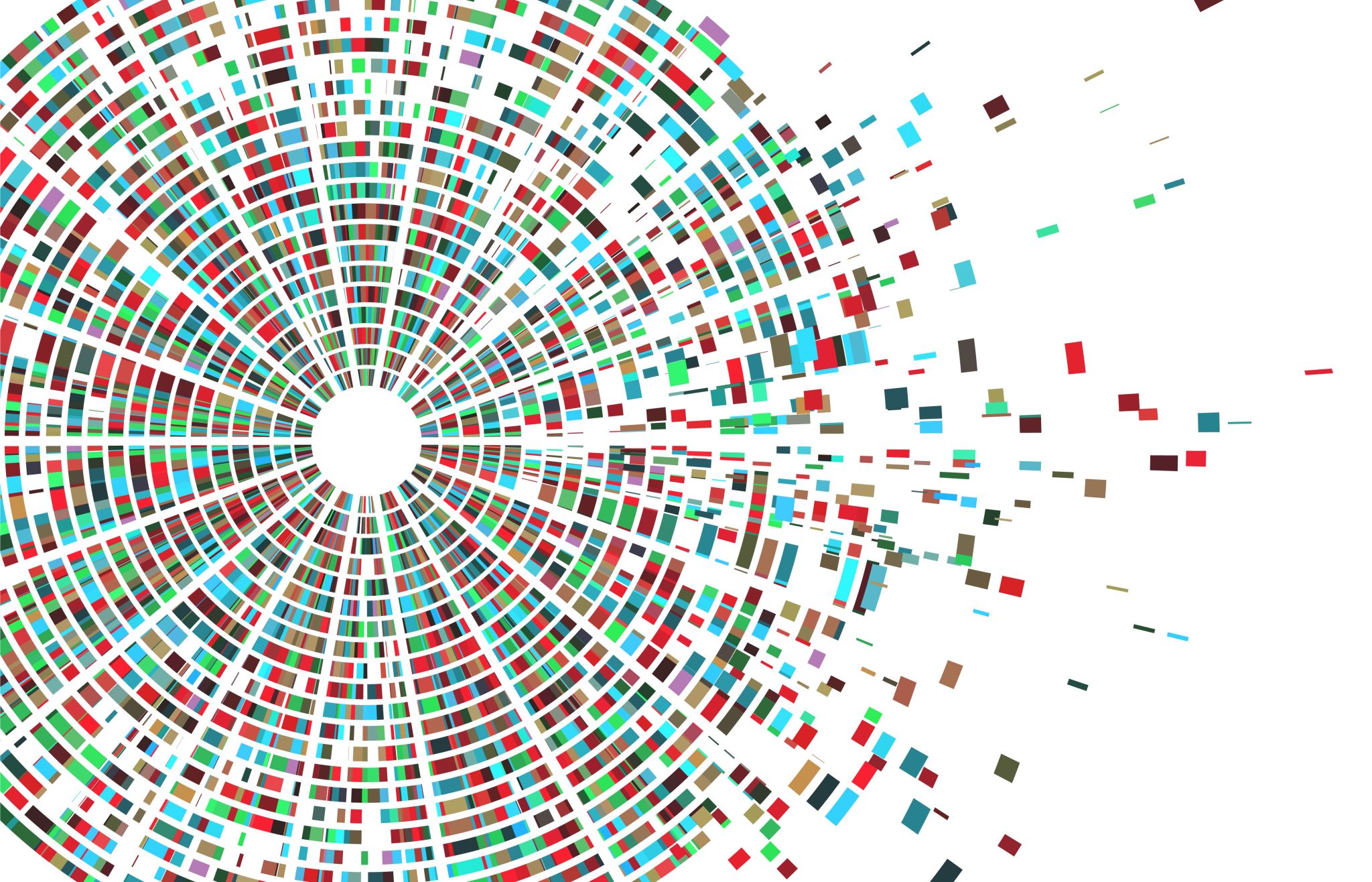 Unit 9: connected and sharing
YR 2 CS T2 Wk 30 D2
Learning objective
Key Vocabulary
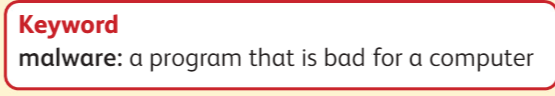 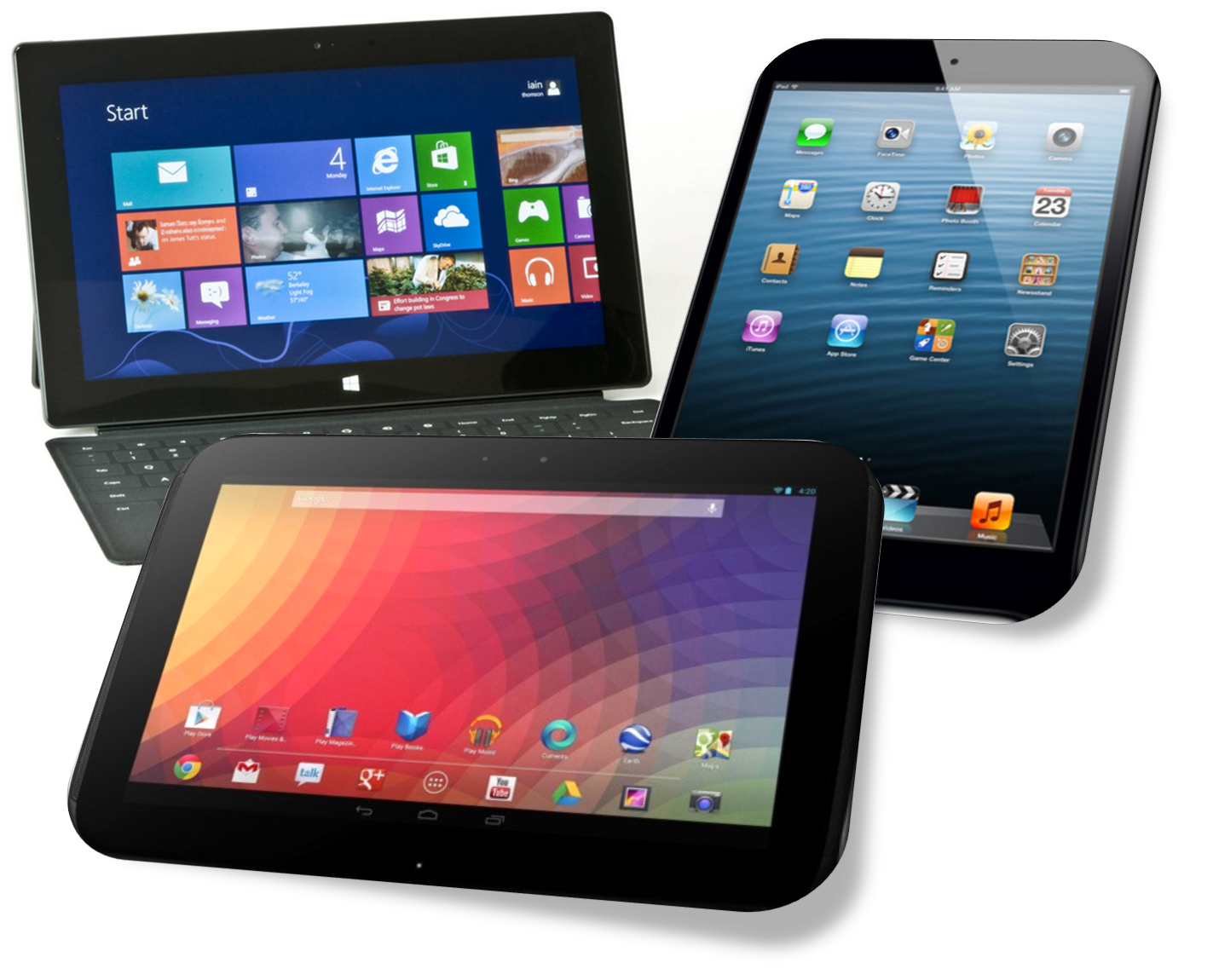 Hook Activity
creating a poster using Microsoft Word to showcase different devices used for sharing information.
Main Activity
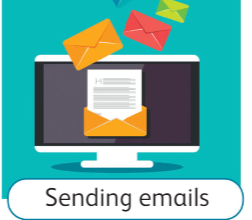 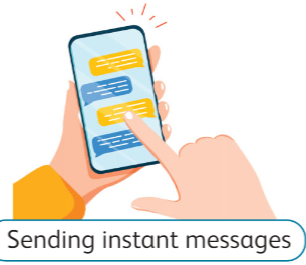 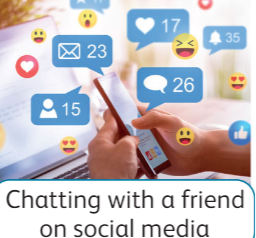 design posters that illustrate the dangers of malware and provide tips for protecting computers.
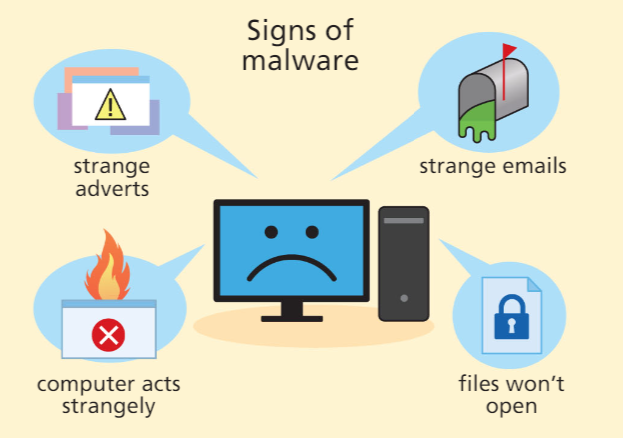 presentation.